Vyšetření pacienta
Preklinické zubní lékařství – podzimní semestr
Klinické vyšetření pacienta
Aktuální obtíže pacienta
Anamnéza
Vlastní vyšetření
Pomocná vyšetření
Stanovení diagnózy a léčebného plánu
Aktuální obtíže pacienta
Proč pacient vyhledal lékařské ošetření?
Má nějaké akutní obtíže?
Má obtíže, které trvají delší dobu? Chronické onemocnění?
Byl k nám odeslán od jiného lékaře?
Potřebuje konzultaci?
Jaké jsou subjektivní obtíže pacienta?
Anamnéza - předchorobí
Souhrn údajů týkajících se zdraví vyšetřované osoby. Cílem je získat co možná nejucelenější pohled na zdravotní obtíže, se kterými se vyšetřovaný léčil a nebo léčí. Tyto informace získáme během rozhovoru s pacientem (anamnéza přímá) nebo s jeho příbuznými či blízkými (anamnéza nepřímá). Správně odebraná anamnéza je pro lékaře při diferencionální diagnostice a plánování dalšího postupu zcela nepostradatelná.
Anamnéza
Nynější onemocnění NO
Osobní anamnéza OA
Rodinná anamnéza RA
Pracovní anamnéza PA
Sociální anamnéza SA
Gynekologická anamnéza GA
Alergická anamnéza AA
Farmakologická anamnéza FA
Abúzus
Nynější onemocnění
Shodné s akutní obtíže pacienta.
Osobní anamnéza
Chronologicky uspořádaný přehled onemocnění i operace, která pacient prodělal od narození po současnost. 
Cílené otázky na významná onemocnění. 
Např.: onemocnění kardiovaskulárního systému, nemoci štítné žlázy, glaukom (zelený zákal), diabetes mellitus, nemoci jater, infekční onemocnění (herpes simplex, HIV, HBV, HCV,…), porucha koagulace, duševní onemocnění 
U žen zjišťujeme zda jsou těhotné.
Rodinná anamnéza
Důraz je kladen na onemocnění, u kterých je zřetelný familiární výskyt.
Pracovní anamnéza
Obsahuje důležité informace o současném i předchozích povolání pacienta, případně i informaci o důchod.
Ve stomatologii pacienti, který pracuji v pekárně (zvýšená kazivost), s kyselinami (eroze TZT), stresující povolání (problémy s TMK, abraze).,
Nezaměstnaný, invalidní důchodce.
Sociální anamnéza
Obsahuje informace o sociálních poměrech pacienta, především pak o tom, jak, kde a s kým bydlí.
Alergická anamnéza
Obsahuje informace o alergiích pacienta na léky, potraviny i na ostatní alergeny. 
Alergie na léky – ATB (Penicilin), analgetika, desinfekce, anestetika,...
Alergie na latex.
Alergie na kovy, pryskyřice.
Potravinová alergie.
Pylová alergie.
Farmakologická anamnéza
Obsahuje informace o tom, jaké látky pacient užívá. Jde především o informaci o užívaných lécích včetně velikosti dávky a dávkovacího schématu. Důležitá je i informace o potravinových doplňcích, vitamínových preparátech a fytofarmacích.
Abúzus
Obsahuje informaci o užívání návykových látek, především tabákových výrobků a alkoholu. 
Pacienti mají tendenci uvádět nižší údaje něž je skutečnost.
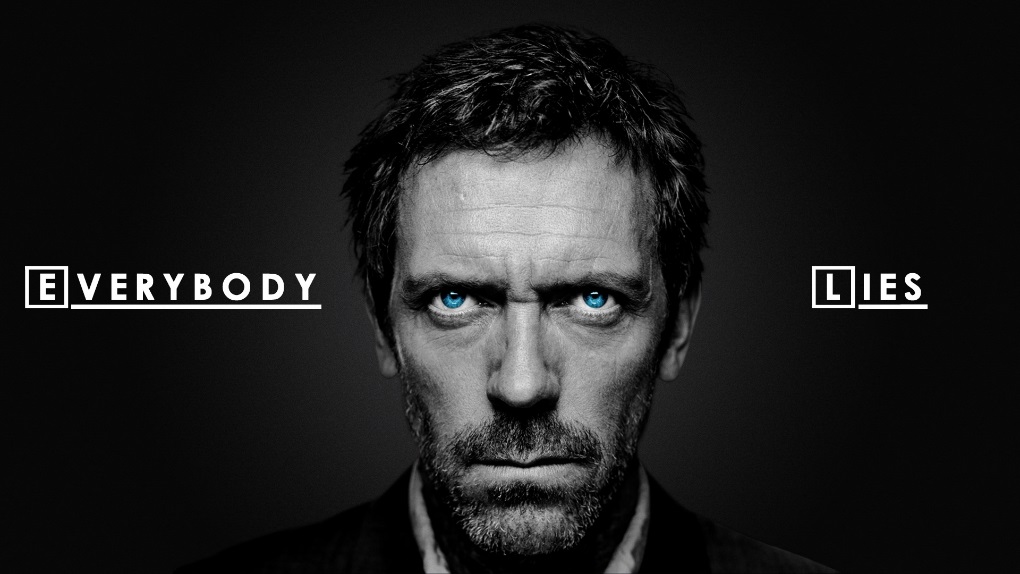 Vlastní vyšetření pacienta
Extraorální
Intraorální
Extraorální vyšetření
asymetrie obličeje, ztížené otevírání úst
zarudlá místa na kůži, jizvy, event. píštěle
charakter otoků (nezmizí-li otok do 14 dnů po odstranění příčinného zubu je nutné onkologické vyšetření)
bolestivost
vyšetření regionálních lymfatických uzlin (zánětlivá je měkká a volná, nádorová je tvrdá)
teplota
parestézie
TMK
Intraorální vyšetření
Vyšetření sliznic
Zhodnocení úrovně hygieny
Vyšetření defektů TZT
Parodontologické vyšetření
Možnosti vyšetření
Aspekce – vyšetření barvy a povrchu sliznic, detekce pigmentací, zarudnutí, defekty TZT, otoky, kvalita stávajícího stomatologického ošetření
Palpace – prsty: velikost otoků a jejich rezistence, oblast kořenů, 
                                pohyblivost a tuhost sliznic
                  – hrot pátradla: kvalita výplní, kvalitativní změny a defekty  
                                               TZT, spáry u výplní, viklavost
Možnosti vyšetření
Perkuse – poklep zubu v jeho vertikální i horizontální rovině, u více  
                     hrbolkových zubů klepeme na každý hrbolek, zjišťujeme 
                     bolestivost citlivost na poklep
Reakce na termické podměty – hlavně reakce na chlad (ověření stavu 
                                                          pulpy a její vitality), reakce na teplo
Reakce na elektrické dráždění – ověření stavu pulpy a vitality, méně 
                                                           spolehlivá
Možnosti vyšetření
Probatorní preparace
Zkouška nákusem do tvrdého předmětu – zjištění infrakcí či fraktury
Pomocná vyšetření
Rentgenové vyšetření – intra- a extra- orální 
Ultrazvukové vyšetření – vyšetření slinných žláz a uzlin
Mikrobiologické vyšetření - parodontologie
Histo-patologické vyšetření – odebrané vzorky tkání
Stanovení diagnózy a léčebného plánu
Výsledek objektivního nálezu se subjektivním nálezem pacienta.
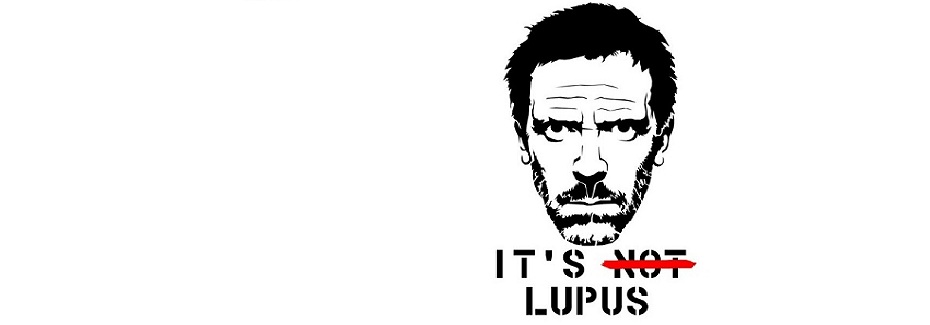 Nástroje pro stomatologické vyšetření
Stomatologické zrcátko 
Pátradlo (sonda)
Pinzeta
WHO sonda
Stomatologické zrcátko
Různé velikosti, zvětšuje obraz, převrácený obraz.
Vyšetření částí chrupu, které nelze vyšetřit přímým pohledem.
Odtažení měkkých tkání (tvář, jazyk, rty).
Prosvícení klinické korunky zubu
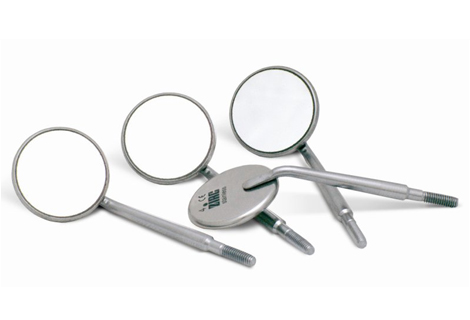 Pátradlo
Ostrý a tenký hrot.
Kontrola kvality výplní – povrch, spáry, 
                                              pohyblivost výplně
Kontrola kvality TZT – povrch, kazy, fraktury,
                                          fisury 
Kontrola preparace
Mírný tlak na sondu, zle perforovat 
     demineralizovaný povrch léze
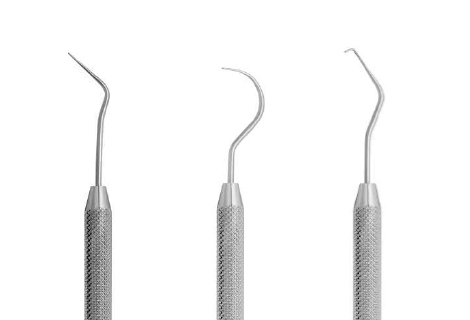 Pinzeta
Zahnutá koncová část s úpravou povrchu pro lehčí uchopení předmětů.
Vnášení a vynášení předmětů z DÚ.
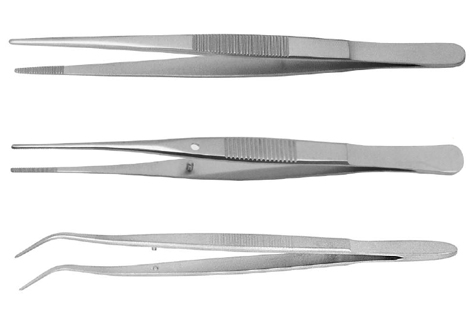 WHO sonda
Kalibrovaná, s tupým koncem.
Vyšetření stavu parodontu a sliznic.
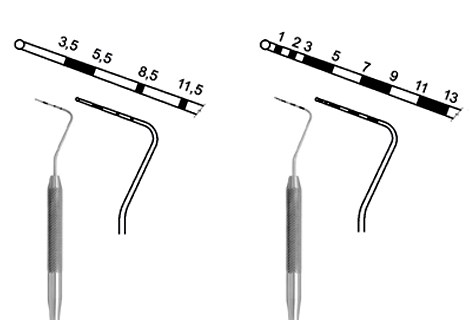